+
-
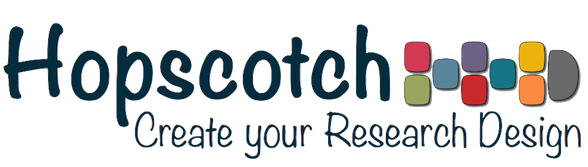 Quasi-experimental design
Hypothesis
Causal
Variables
IV              DV
Research Question
text
Process Support
Data gathering methods
Control of  Variance
text
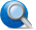 text
Causality
Descriptive
Experimental
Phenomenon 
under study
Type
Control of Independent variable
text
Manipulation of IV with control group
Representativeness
Groups
# of groups
Treatment &
control Group
2 or + groups
Natural groups
Analysis
Sample
It depends on the # of IV and DV, and the relation between groups
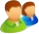 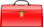 Not at random